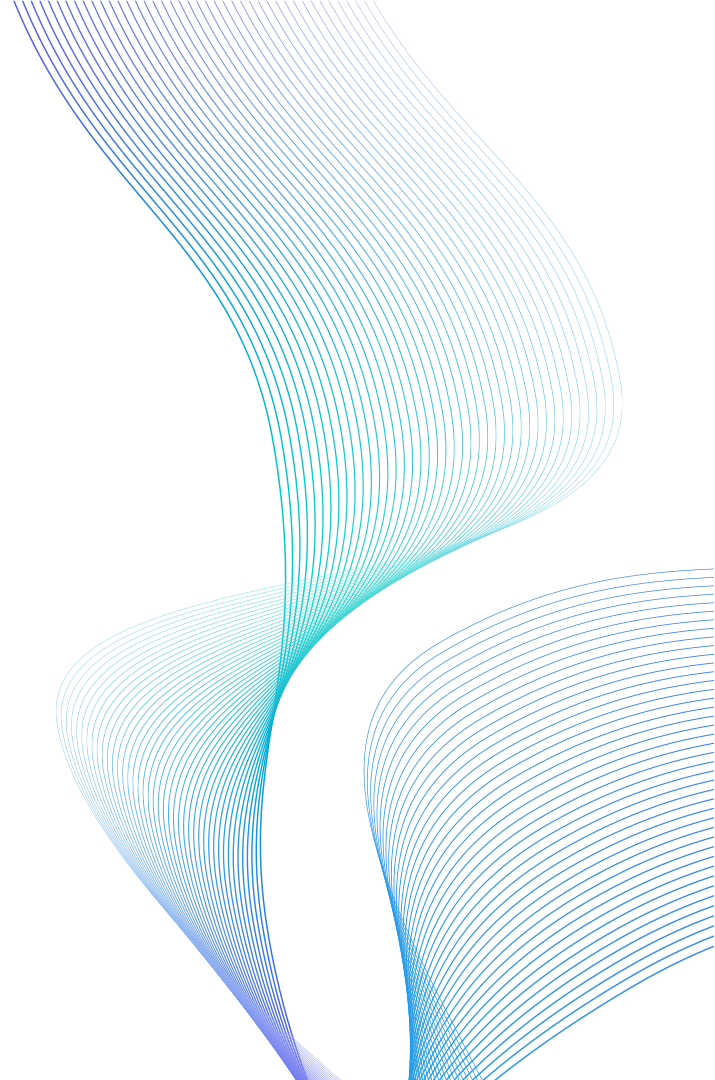 Автоматизированная система управления туристским маршрутом
Автоматизированная система управления туристскими маршрутами
Это технологическое решение, предназначенное для упрощения и оптимизации управления туристическими маршрутами и маршрутами. 


Эта система использует различные технологии, включая GPS, данные в реальном времени, мобильные приложения и анализ данных, чтобы предложить туристам более удобный и персонализированный опыт путешествий.
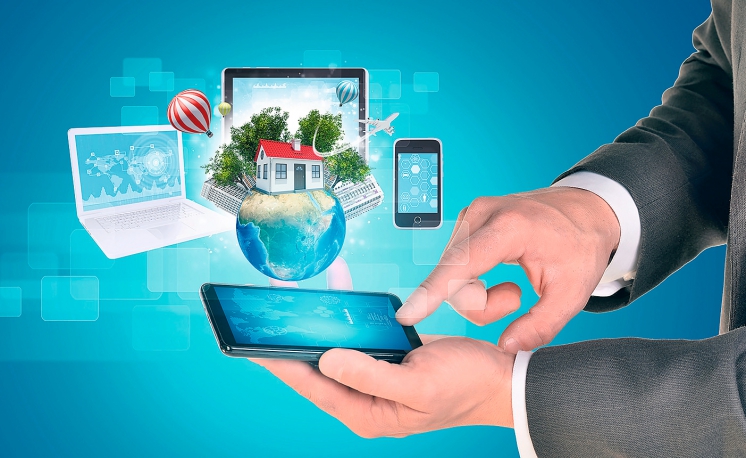 Ключевые особенности и функциональные возможности такой системы обычно включают в себя:с
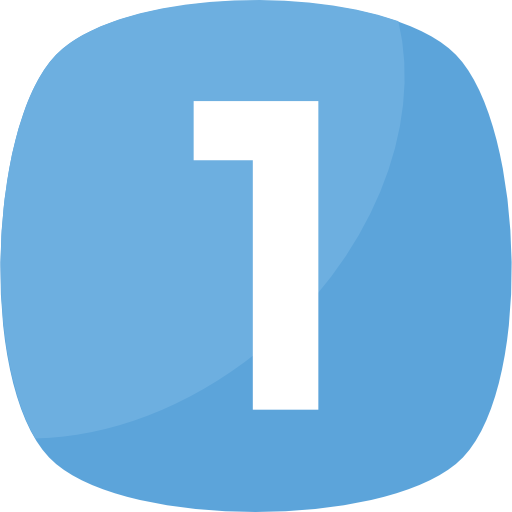 Планирование маршрута
Система может автоматически генерировать туристические маршруты на основе предпочтений пользователя с учетом таких факторов, как достопримечательности, исторические места, местная культура, варианты транспорта и ограничения по времени.
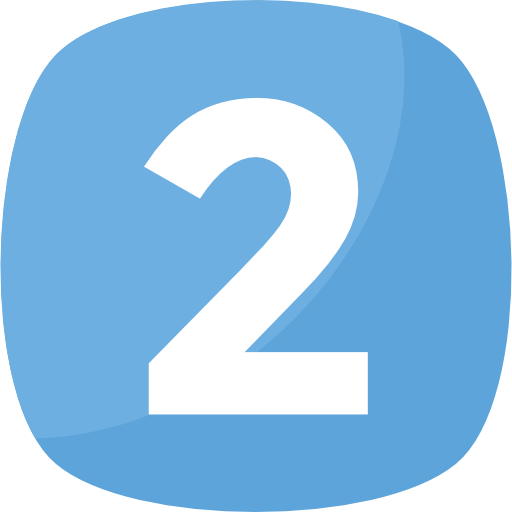 Обновления в реальном времени
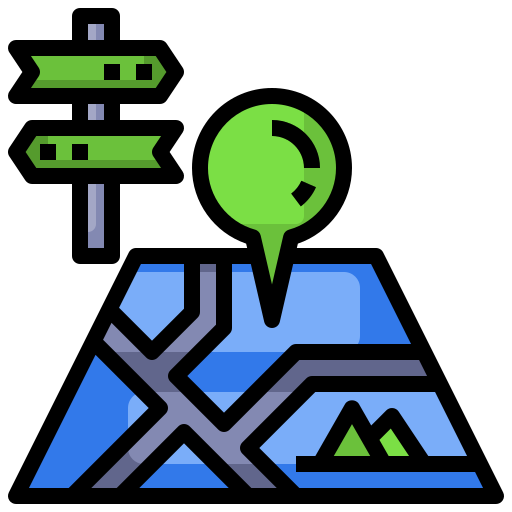 Интеграция с источниками данных в реальном времени, такими как информация о дорожном движении и прогнозы погоды, позволяет туристам получать немедленные обновления о своих маршрутах, помогая им принимать обоснованные решения во время путешествия.
Ключевые особенности и функциональные возможности такой системы обычно включают в себя:с
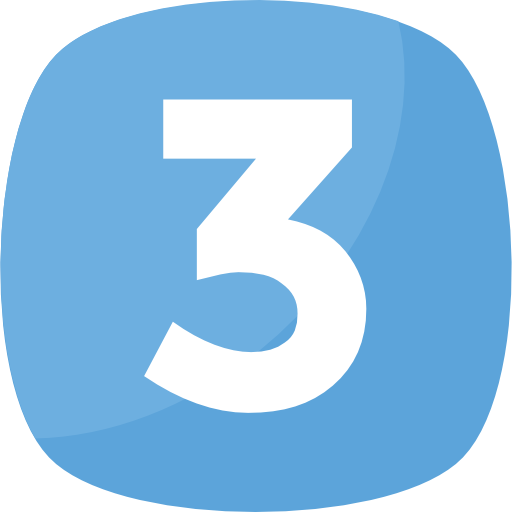 Персонализированные маршруты
Туристы могут создавать индивидуальные маршруты с помощью системы, включая планирование посещения определенных достопримечательностей, бронирование мест в отелях и ресторанах, а также бронирование билетов на достопримечательности по маршруту.
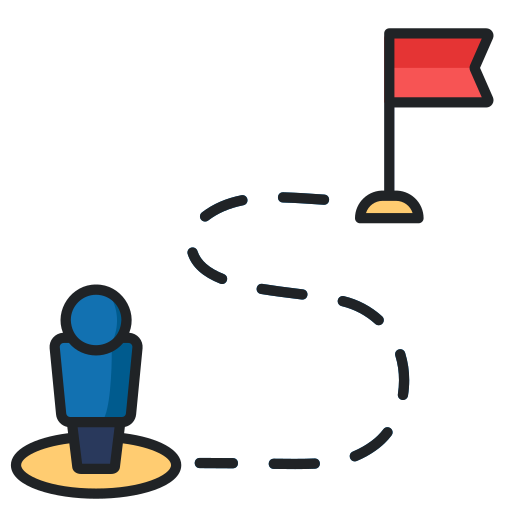 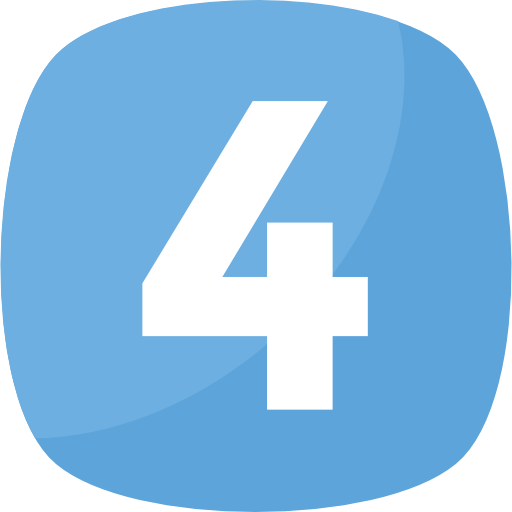 Продвижение устойчивого туризма
Система может предлагать варианты экологически чистого транспорта, поощрять ответственную практику путешествий и направлять туристов к менее многолюдным направлениям, чтобы минимизировать воздействие туризма на окружающую среду и культуру.
Ключевые особенности и функциональные возможности такой системы обычно включают в себя:
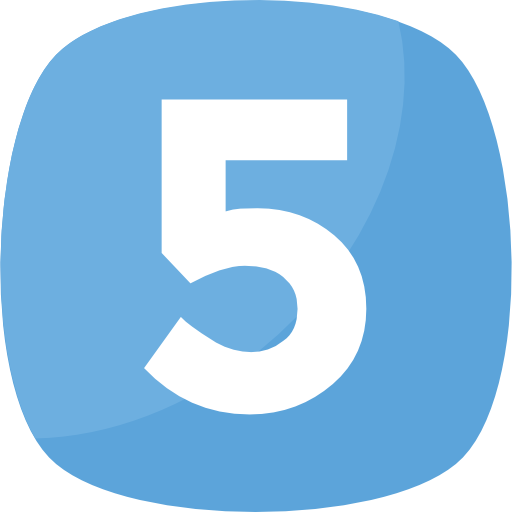 Безопасность и экстренная помощь
Включение функций безопасности, таких как GPS-слежение и доступ к службам экстренной помощи, гарантирует, что туристы смогут быстро запросить помощь в случае возникновения чрезвычайных ситуаций.
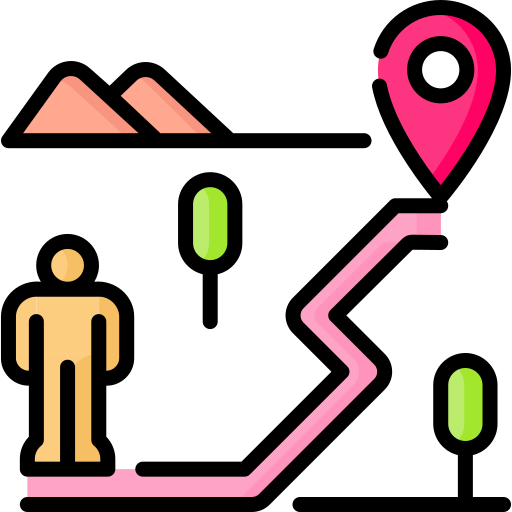 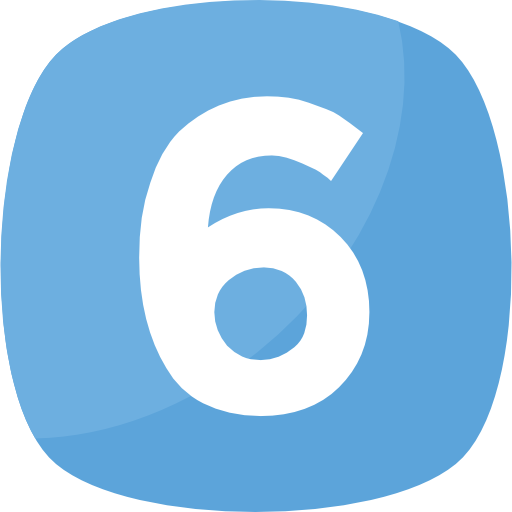 Анализ данных
Система собирает и анализирует данные о туристических предпочтениях, поведении и моделях путешествий, предлагая ценную информацию туристическим властям и местному бизнесу для принятия обоснованных решений.
Автоматизированная система управления туристическими маршрутами
Автоматизированные системы управления туристическими маршрутами призваны улучшить общий пользовательский опыт, способствовать устойчивому и ответственному туризму и предложить централизованную платформу для управления всеми аспектами туристического путешествия. Эти системы могут быть реализованы через мобильные приложения, веб-сайты или интегрированы в интеллектуальные платформы управления пунктами назначения.

Основная цель таких систем — предоставить туристам более удобный и персонализированный опыт путешествий, а также принести пользу местному бизнесу и направлениям за счет увеличения доходов и продвижения практики устойчивого туризма.
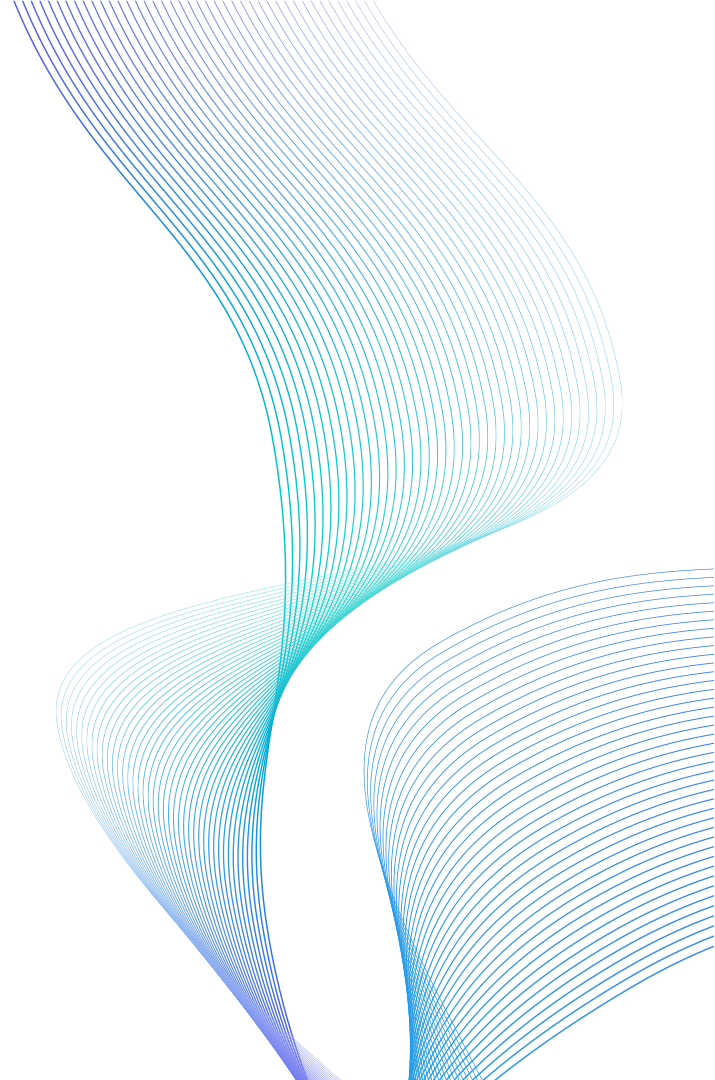 Преимущества автоматизированного управления туристическими маршрутами
Преимущества автоматизированного управления туристическими маршрутами
Увеличение дохода
Улучшенный пользовательский опыт
Для местного бизнеса эта система может повысить продажи, поскольку туристы получают рекомендации и делают бронирование через платформу.
Туристы получают выгоду от более удобного и индивидуального путешествия, что приводит к более высокому удовлетворению и положительным отзывам.
Анализ данных
Сохранение ресурсов
Система предоставляет ценные данные о туристических предпочтениях, что позволяет туристическим властям и предприятиям принимать более эффективные решения.
Эффективное управление маршрутами сводит к минимуму воздействие на природные и культурные ресурсы, способствуя ответственному туризму.
Проблемы системы
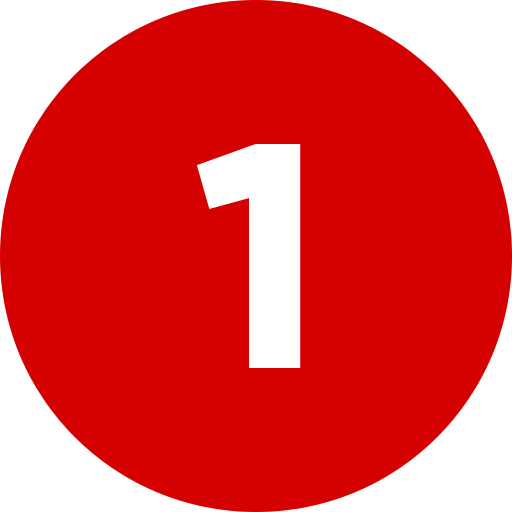 Конфиденциальность данных
Сбор личной информации для создания персонализированных маршрутов должен соответствовать строгим правилам конфиденциальности.
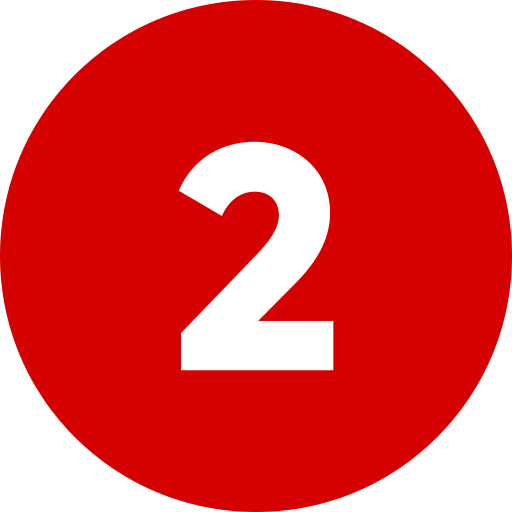 Цифровой разрыв
Не все туристы могут иметь доступ к смартфонам или Интернету, поэтому крайне важно предоставить альтернативу тем, у кого нет доступа к цифровым технологиям.
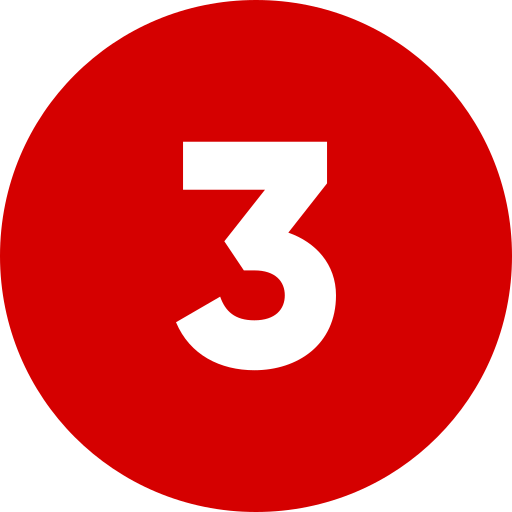 Продвижение устойчивого туризма
Обеспечение того, чтобы система способствовала устойчивому туризму и экологически чистым практикам, имеет жизненно важное значение для долгосрочного благополучия дестинаций.
Этапы разработки автоматизированной системы управления туристическими маршрутами
Определите заинтересованные стороны и цели
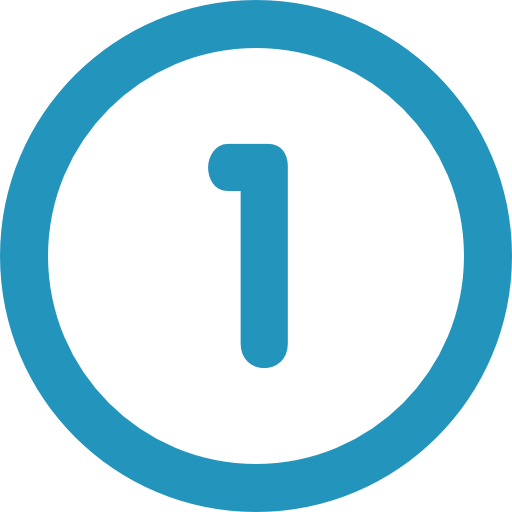 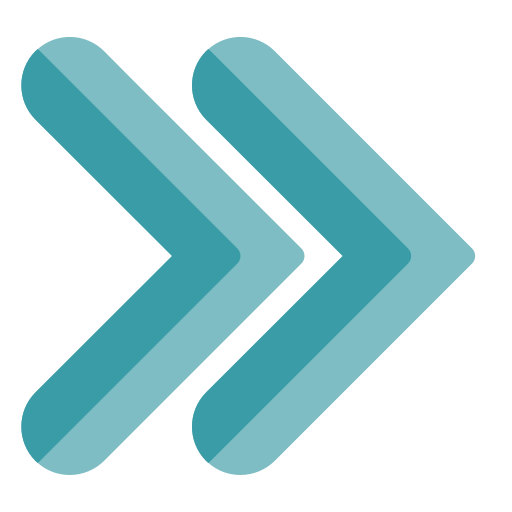 Начните с определения всех заинтересованных сторон, включая органы управления туризмом, местные предприятия и самих туристов. Поймите их потребности и ожидания и определите цели системы, такие как улучшение туристического опыта, продвижение устойчивого туризма и увеличение доходов местного бизнеса.
Этапы разработки автоматизированной системы управления туристическими маршрутами
Сбор и интеграция данных
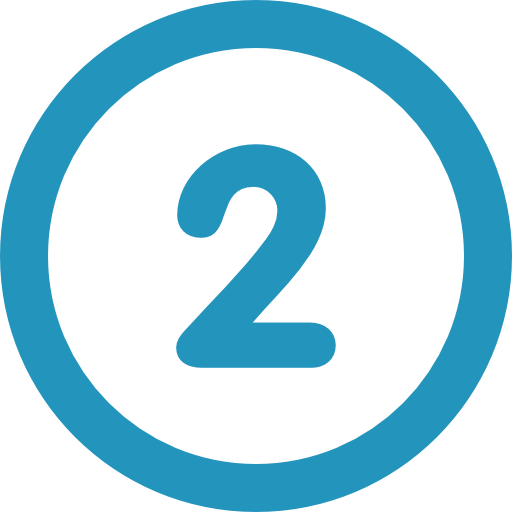 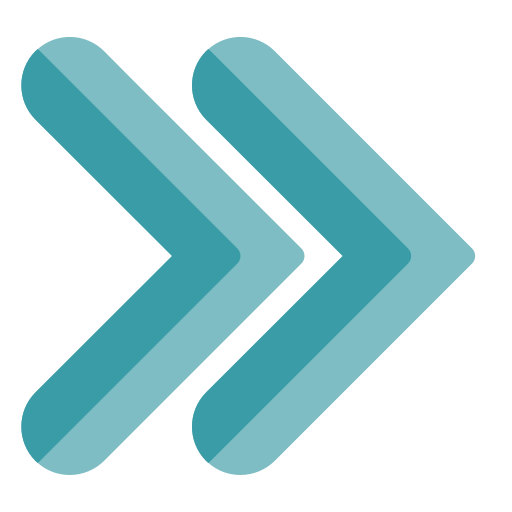 Собирайте данные из различных источников, включая карты, историческую и культурную информацию, а также данные в реальном времени, такие как трафик и погода. Интегрируйте эти источники данных, чтобы предоставлять туристам точную и актуальную информацию.
Этапы разработки автоматизированной системы управления туристическими маршрутами
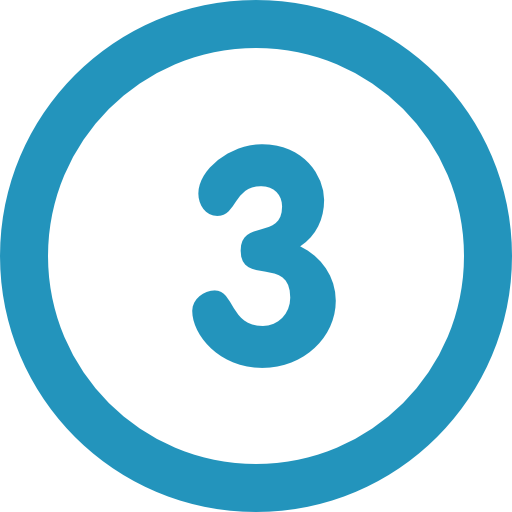 Выбор технологии
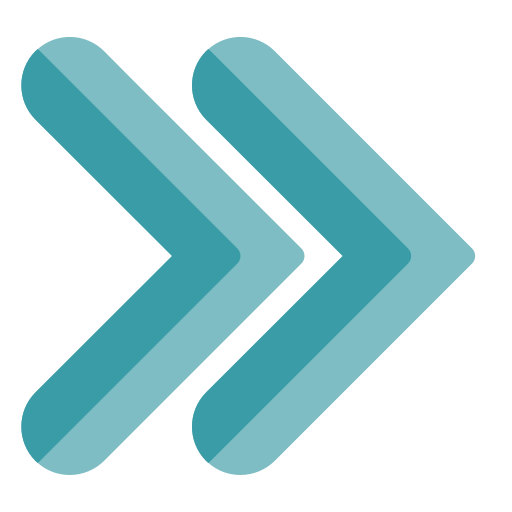 Выберите подходящий стек технологий для системы с учетом таких факторов, как мобильные приложения, веб-платформы и базы данных. Обеспечить удобство использования системы и ее доступность для широкого круга туристов.
Этапы разработки автоматизированной системы управления туристическими маршрутами
Персонализация и рекомендации
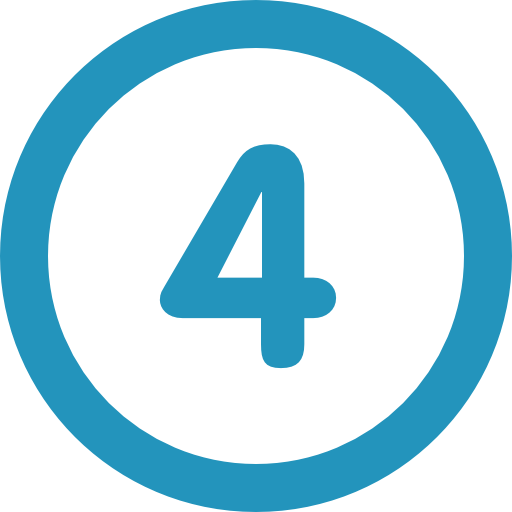 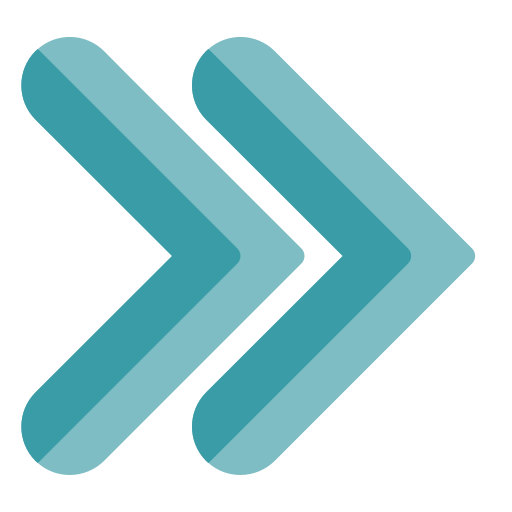 Внедряйте алгоритмы и искусственный интеллект для создания персонализированных маршрутов для туристов. Предлагайте рекомендации по достопримечательностям, вариантам размещения и ресторанам на основе предпочтений пользователей и данных в реальном времени.
Этапы разработки автоматизированной системы управления туристическими маршрутами
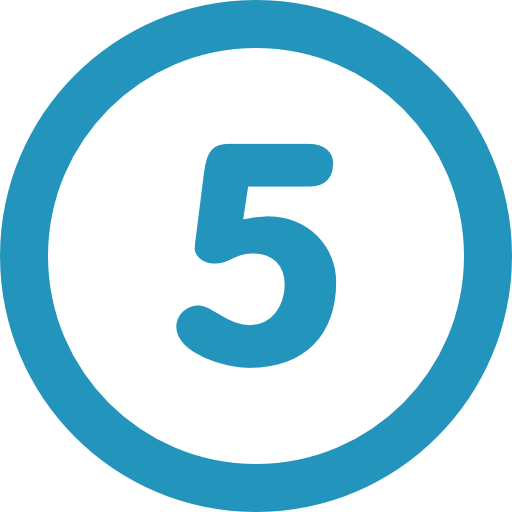 Функции безопасности и экстренной помощи
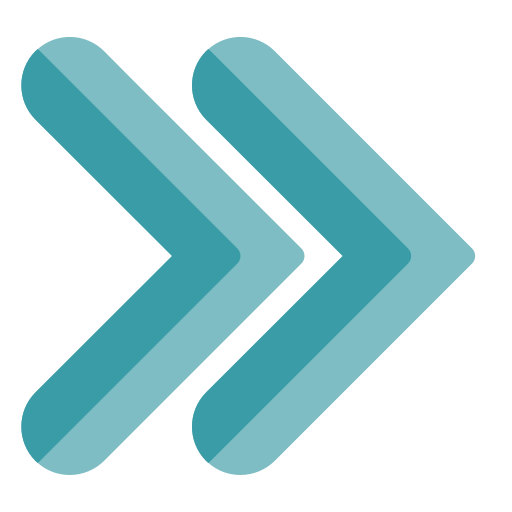 Включите функции безопасности, такие как GPS-слежение и контактную информацию для экстренных случаев, чтобы повысить безопасность туристов во время их путешествий.
Этапы разработки автоматизированной системы управления туристическими маршрутами
Продвижение устойчивого развития
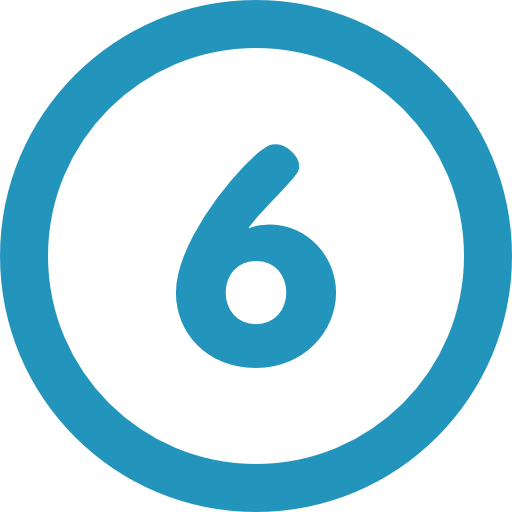 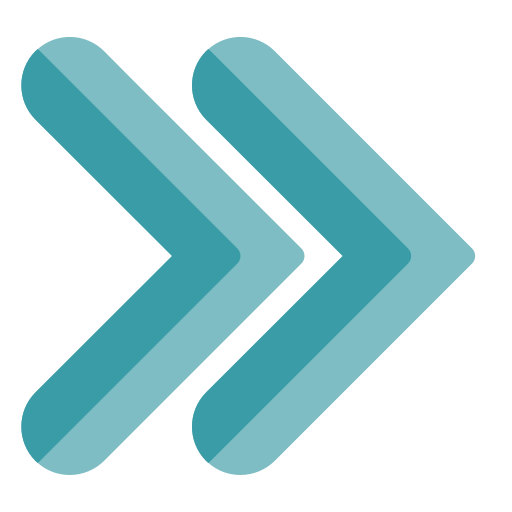 Убедитесь, что система поддерживает устойчивый туризм, предлагая экологически чистые варианты транспорта и направляя туристов в менее многолюдные места, чтобы минимизировать воздействие туризма на окружающую среду и культуру.
Этапы разработки автоматизированной системы управления туристическими маршрутами
Конфиденциальность и безопасность
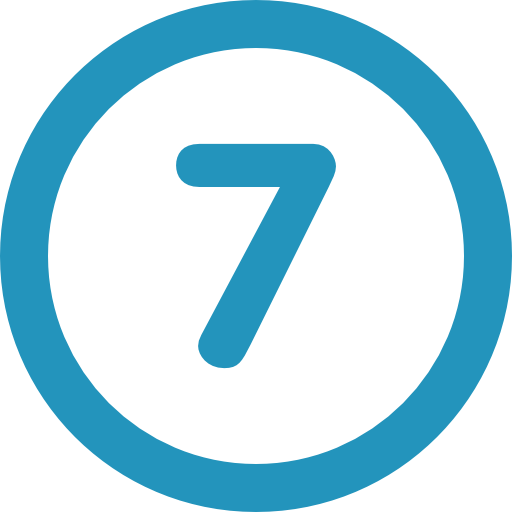 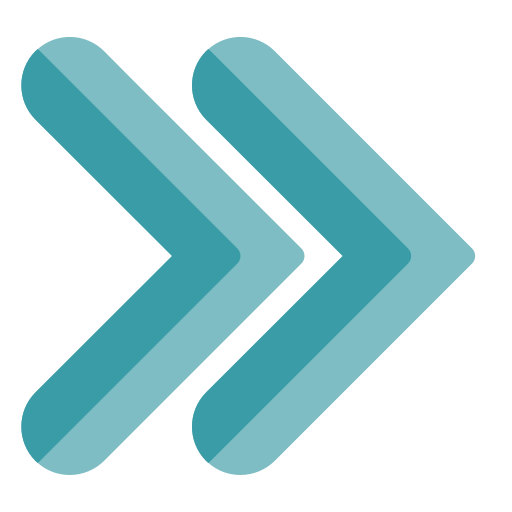 Внедрите надежные меры конфиденциальности и безопасности данных для защиты личной информации туристов. Соблюдайте соответствующие правила защиты данных.
Этапы разработки автоматизированной системы управления туристическими маршрутами
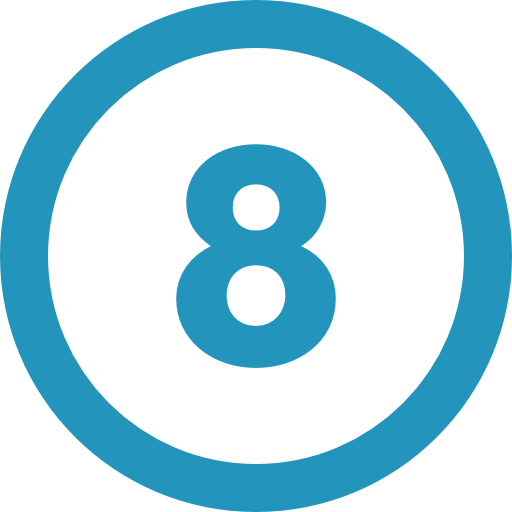 Тестирование и обеспечение качества
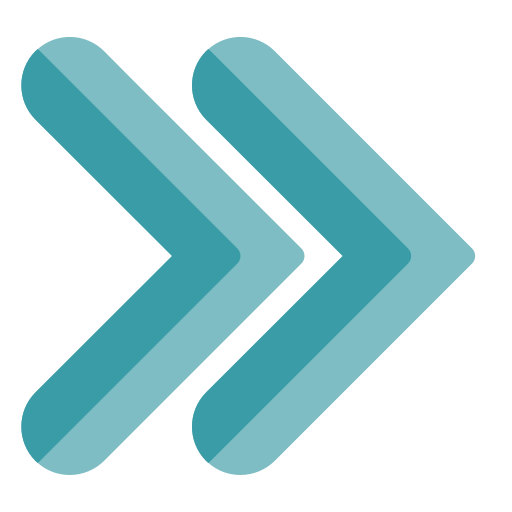 Тщательно протестируйте систему, чтобы выявить и устранить любые ошибки или проблемы с удобством использования. Проведите пользовательское тестирование, чтобы собрать отзывы и внести необходимые улучшения.
Этапы разработки автоматизированной системы управления туристическими маршрутами
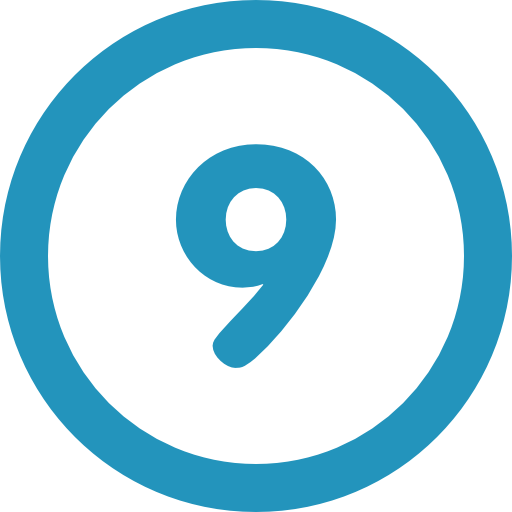 Сотрудничество и обучение
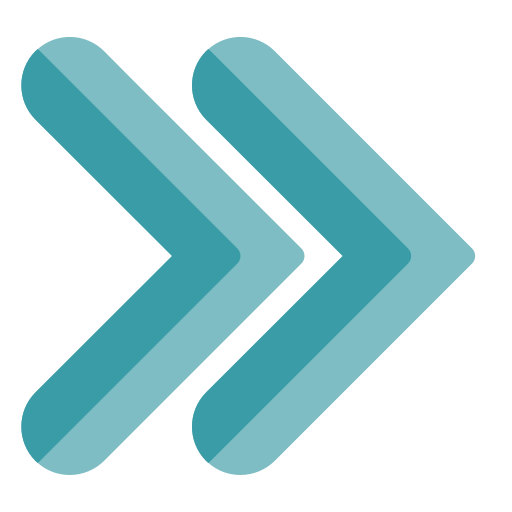 Сотрудничайте с местными предприятиями, органами управления туризмом и другими заинтересованными сторонами, чтобы обеспечить плавную интеграцию системы с местной туристической экосистемой. Обеспечить обучение пользователей и поддержку туристов для эффективного и ответственного использования системы.
Этапы разработки автоматизированной системы управления туристическими маршрутами
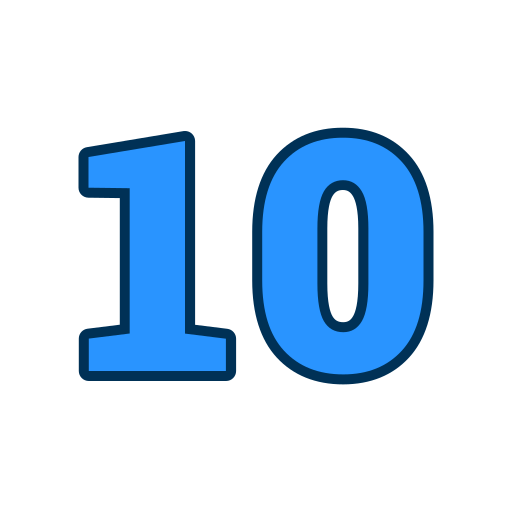 Постоянное совершенствование
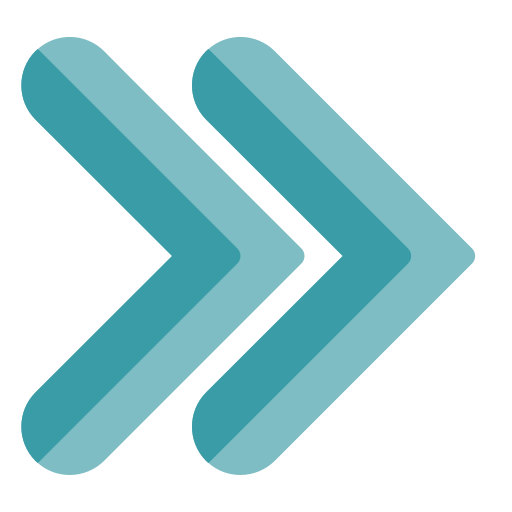 После запуска системы постоянно собирайте отзывы и данные, чтобы улучшить ее производительность и удобство для пользователей. Будьте в курсе технологических достижений, чтобы со временем адаптировать и совершенствовать систему.
Этапы разработки автоматизированной системы управления туристическими маршрутами
Разработка автоматизированной системы управления туристическими маршрутами — это динамичный процесс, который требует постоянного обслуживания и адаптации для удовлетворения растущих потребностей туристической отрасли и ее пользователей. 


Следуя этим шагам и принимая во внимание эти ключевые факторы, можно разработать успешную систему, приносящую пользу как туристам, так и местам, которые они посещают.
Спасибо за внимание!